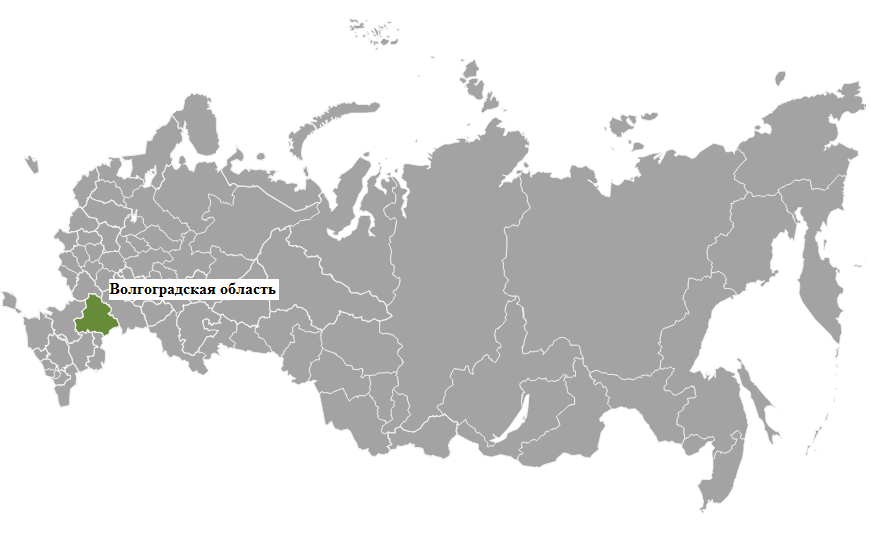 РОСПРИРОДНАДЗОР
Федеральная служба по надзору 
в сфере природопользования
Анализ правоприменительной практики 
надзорной деятельности за 2020 год (Волгоградская область)
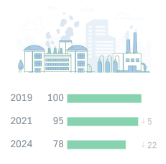 Заместитель руководителя Межрегионального Управления Росприроднадзора 
по Астраханской и Волгоградской областям
Галушкин Александр Александрович
МЫ  ОТВЕТСТВЕННЫ 
ПО  СВОЕЙ  ПРИРОДЕ
2
Федеральный государственный экологический надзор
Надзор в области обращения с отходами
Надзор в области охраны атмосферного воздуха
Виды государственного экологического надзора
Надзор в области использования и охраны водных объектов
Надзор в области охраны и использования ООПТ федерального значения
Земельный надзор
Надзор за геологическим изучением, рациональным использованием и охраной недр
3
Планирование контрольно-надзорной деятельности (ВО)
Планирование на 2021 год 
по рискам
Планирование контрольно-надзорной деятельности (КНД)
4
Контрольно-надзорная деятельность (ВО)
Профилактика правонарушений
Учебные семинары
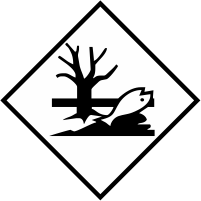 Круглые столы
с отраслевыми предприятиями
Информирование по изменениям природоохранного законодательства
Консультирование
Предварительные проверки
без взаимодействия с ЮЛ
5
Контрольно-надзорная деятельность (ВО)
Надзорные мероприятия
Количество постановлений по ВО
6
Административная практика за 2020 год
Принятые меры по выявленным фактам причинения вреда окружающей среде
7
В 2020 году в Волгоградской области рассчитано 28 ущербов, причиненных компонентам окружающей среды, на общую сумму 476 191 101, 3 руб., из них:
Земельный надзор – 11 ущербов на общую сумму 387 311 670 руб.
1. Акционерное общество «Биотех» – 15 000 р. В производстве Арбитражного суда ВО. 
2. ООО «РИТЭК» – 202 500 р. Возмещен в полном объеме (в судебном порядке).
3. ООО «Осока-Лик» – 378 000 000 р. В производстве Арбитражного суда ВО. 
4. ООО «Осока-Лик» – 120 000 р. Решением Арбитражного суда Волгоградской области от требования Управления удовлетворены в полном объеме. 
5. ООО «Вариант-2004». – 456 300 р. Юридическое лицо возместила частично (в добровольном порядке) на дату обращения в суд общая сумма поступившая в зачет вреда составила – 40 000 р.  Исковое заявление на оставшуюся сумму – 416 300 р. В производстве Арбитражного суда Саратовской области. 
6. ООО «РИТЭК» – 576 000 р. Возмещен в добровольном порядке.
7. ООО «Волга-Ресурс»  – 1 170 р. Возмещен в добровольном порядке.
8. ООО «ГринЛайт» – 117 000 р. Требование об оплате (компенсации) в добровольном порядке. 
9. гр. Семикашев А.В. – 4 986 000 р. Требование об оплате (компенсации) в добровольном порядке. 
10. Неустановленное лицо– 952 200 р. Информация направлена в ОМВД России по Жирновскому району Волгоградской области (установление виновных лиц).
11. Неустановленное лицо– 1 885 500 р. Информация направлена в ОМВД России по Жирновскому району Волгоградской области (установление виновных лиц).
Геологический надзор – 16 ущербов на общую сумму 6 397 251,3 руб.
1. гр. Подборнов В.В. – 957,5 р. Возмещен в добровольном порядке.
2. гр. Яковлев Н.В. – 1 432,8 р. Возмещен в добровольном порядке.
3. гр. Пышненко В.В. – 2 000,2 р. Возмещен в добровольном порядке.
4. гр. Кулаков Е.А. – 600,06 р. Возмещен в добровольном порядке.
5. гр. Кузьмин А.М. – 574,5 р. Возмещен в добровольном порядке.
6. гр. Микаилов Р.А. – 1 242,92 р. Возмещен в добровольном порядке.
7. ООО «МБ ЛИДЕР» – 4 414 210,32 р. В производстве Арбитражного суда ВО. 
8. ООО «Вариант-2004». – 6 000,06 р. Возмещен в добровольном порядке.
9. ООО «Вариант-2004». – 1 941 259,05 р. Юридическое лицо возместила частично (в добровольном порядке) на дату обращения в суд общая сумма поступившая в зачет вреда составила – 60 000 р.  Исковое заявление на оставшуюся сумму – 1 881 259,05 р. Решением Арбитражного суда Саратовской области исковые требования Управления удовлетворены.
10. гр. Р.З. Аубекеров. – 3 312 р. Возмещен в добровольном порядке.
11. гр. Б.Ф. Сулейманов. – 1 324,8 р. Требование об оплате (компенсации) в добровольном порядке. 
12. гр. Лобачев В.Н. – 179,09 р. Возмещен в добровольном порядке.
13. гр. Ашихманов Е.И – 3 225 р. Возмещен в добровольном порядке.
14. ООО «МОСТДОРСЕРВИС» – 6 634 р. Возмещен в добровольном порядке.
15. ИП Марьев Д.С. – 13 268 р. Возмещен в добровольном порядке.
16. гр. Калинин В.Г.  – 1 031 р. Требование об оплате (компенсации) в добровольном порядке. 
Водный надзор – 1 ущерб на сумму 82 482 180,0 руб.
1. гр. Лебедева Е.А., Оленикова З.Ю. – 82 482 180,0 р. Исковое заявление в Центральный районный суд г.Волгограда.
Итого возмещено в 2020: по четырем ущербам полностью (земельный надзор) на сумму – 803 070 р. (в добровольном порядке – 3 ед. из них по одному ранее предъявленному на сумму – 23 400р. (в добровольном порядке);   по одному – 202 500 р. (в судебном порядке) и по одному частично  на общую сумму – 40 000 р. и  по 12 ед. полностью (геологический надзор) на сумму – 39 426,13 р. (в добровольном порядке) и по одному частично  на общую сумму – 60 000 р.
Надзор в области использования и охраны водных объектов (как делать нужно)
8
Решение о предоставлении водного объекта в пользование
Проект нормативов допустимого сброса
План снижения сбросов с учетом поэтапного достижения утвержденных нормативов допустимых сбросов
Разрешение на сброс загрязняющих веществ в водный объект
Отчет о ходе выполнения плана снижения сбросов с учетом поэтапного достижения утвержденных нормативов допустимых сбросов
9
Надзор в области использования и охраны водных объектов (ВО)
За 2020 год вынесено 32 предостережения в области использования и охраны водных объектов и профилактики правонарушений в этой сфере. Предостережения выданы таким организациям, как ТСН «СНТ» «Подшипник», СНТ «Мелиоратор», ТСН «СНТ» «Мичуринец», ОНТ «Тихановское», СНТ «Рассвет» и др. Исполнение предостережений находится на контроле Управления.
типовые нарушения:
32 % - самовольное пользование водными объектами;
11 % - нарушение условия обеспечения свободного доступа граждан к водному объекту общего пользования и его береговой полосе;
38 % - непредставление отчетности в установленные сроки
В 2020 году рассчитано ущербов по загрязнению водных объектов: 1 ущерб на сумму 82 482 180,0 руб.
10
Сохранение и предотвращение загрязнения реки Волги (ВО)
Во исполнение реализации паспорта федерального приоритетного проекта «Сохранение и предотвращение загрязнения реки Волги», Управлением организована межведомственная рабочая группа по контролю за состоянием береговых полос и рекреационных зон, в состав которой вошли представители субъектов Российской Федерации (комитет), а также представители территориальных органов федеральных органов исполнительной власти.
За период деятельности рабочей группы с сентября 2017 по 31декабря 2020 года проведено 140 рейдовых обследования (34 за 2020 год).– 31 предостережений выдано;
– 51 постановлений вынесено;
– 2 предписания выдано;
– 17 представлений выдано;
– 981 000 руб. предъявлено административных штрафов;
– 104 855 167 руб. рассчитан вред (ИП Грачева М.В., неопределенный круг лиц, ООО «Пристань», ООО «Рыба», Голошумов В.В., ООО «Концессия водоснабжения»). По расчету вреда неопределенному кругу лиц остров Сарпинский на сумму 2 млн. 385 тыс. руб. – возбуждено уголовное дело. Рассчитан вред причиненный почве на сумму 2 528 709 тыс. руб. неопределенному кругу лиц и направлен в правоохранительные органы для принятия мер. 26.05.2020 г. рассчитан вред, причиненный водному объекту – реке Волге, в отношении гр. гр. Лебедева Е.А., Оленикова З.Ю. на сумму в размере 82 482 180 руб.; 26.05.2020 № 01-04/7177 расчёт направлен для согласования в ЦА. Вред ЦА согласован, после согласования и выявления собственников (гр. гр. Лебедева Е.А., Оленикова З.Ю.) дебаркадера «Баламут» предъявлено требование об оплате (компенсации) в добровольном порядке вреда, причиненного водному объекту.К числу типовых и массовых нарушений обязательных требований природоохранного законодательства можно отнести нарушение требований к охране водных объектов, которые могут повлечь их загрязнение, засорение и (или) истощение. Ответственность за данное нарушение предусмотрена ч.4 ст.8.13. КоАП РФ. По выявленным нарушениям приняты меры административного воздействия.
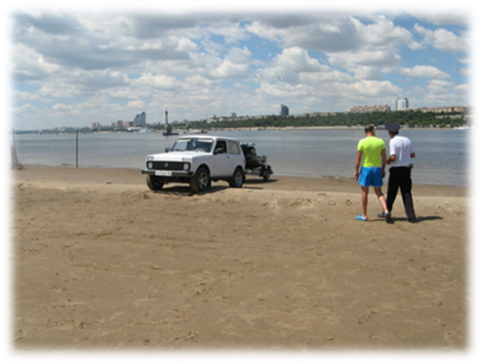 11
Административная ответственность
Статьей 7.6 Кодекса Российской Федерации об административных правонарушениях предусмотрена ответственность за самовольное занятие водного объекта или его части, либо использование их без документов, на основании которых возникает право пользования водным объектом или его частью, либо водопользование с нарушением его условий:
– для должностных лиц – в размере от 10 до 30 тысяч рублей;
– для юридических лиц – в размере от 100 до 250 тысяч рублей или административное приостановление деятельности на срок до девяноста суток.
Частью 4 Статьи 8.13 Кодекса Российской Федерации об административных правонарушениях предусмотрена ответственность за нарушение требований к охране водных объектов, которое может повлечь их загрязнение, засорение и (или) истощение, за исключением случаев, предусмотренных статьей 8.45 настоящего Кодекса:
– для должностных лиц – в размере от 3 до 4 тысяч рублей;
– для юридических лиц – в размере от 30 до 40 тысяч рублей.
Частью 1 Статьи 8.14 Кодекса Российской Федерации об административных правонарушениях предусмотрена ответственность за нарушение правил водопользования при заборе воды, без изъятия воды и при сбросе сточных вод в водные объекты:
– для граждан – в размере от 500 рублей до 1 тысячи рублей;
– для должностных лиц – в размере от 10 до 20 тысяч рублей ;
– для юридических лиц – в размере от 80 до 100 тысяч рублей или административное приостановление деятельности на срок до девяноста суток.
Частью 1 Статьи 8.42 Кодекса Российской Федерации об административных правонарушениях предусмотрена ответственность за использование прибрежной защитной полосы водного объекта, водоохранной зоны водного объекта с нарушением ограничений хозяйственной и иной деятельности:
– для граждан – в размере от 3 до 4 тысяч рублей;
– для должностных лиц – в размере от 8 до 12 тысяч рублей ;
– для юридических лиц – в размере от 200 до 400 тысяч рублей.
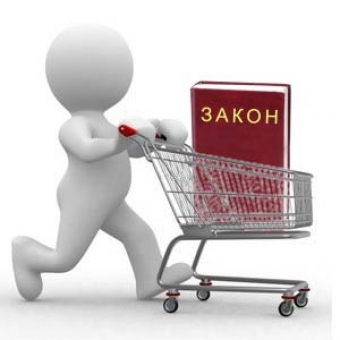 Надзор в области геологического изучения, рационального 
использования и охраны недр (как делать нужно)
12
Лицензия на право пользования недрами
Проведение геологоразведочных работ на участке недр
Технический проект разработки месторождений
Программа мониторинга геологической среды
Отчетность о проведенных работах по выполнению условий лицензионного соглашения
Надзор в области геологического изучения, рационального 
использования и охраны недр (ВО)
13
За 2020 год  выдано 88 предостережений в области недропользования и профилактики правонарушений в этой сфере. Предостережения выданы таким организациям, как ГБУЗ «Палассовское ЦРБ»,  ООО «Влага-С», ООО «Нижнечирскгеология», ОАО «Лычакгеология», ООО «Калий Химпром», ООО «Суровикинский Водоканал» и др. Исполнено 35 предостережений, остальные предостережения находится на контроле Управления
типовые нарушения:
56 % - невыполнения лицензионных условий;
 2 % - безлицензионное пользование недрами;
1 % - нарушение требований по охране недр и гидроминеральных ресурсов.
В 2020 году рассчитано ущербов о возмещении вреда по безлицензионному пользованию недрами: 16 ущербов на общую сумму 6 397 251,3 руб. Взыскано: 12 ед. полностью на сумму – 39 426,13 р. (в добровольном порядке) и по одному частично  на общую сумму –        60 000 р.
14
Административная ответственность
Частью 1 Статьи 7.3 Кодекса Российской Федерации об административных правонарушениях предусмотрена ответственность за пользование недрами без лицензии на пользование недрами:
– для должностных лиц – в размере от 30 до 50 тысяч рублей;
– для юридических лиц – в размере от 800 тысяч до 1 миллиона рублей.
Частью 2 Статьи 7.3 Кодекса Российской Федерации об административных правонарушениях предусмотрена ответственность за пользование недрами с нарушением условий, предусмотренных лицензией на пользование недрами и (или) требований утвержденного в установленном порядке технического проекта:
– для должностных лиц – в размере от 20 до 40 тысяч рублей;
– для юридических лиц – в размере от 300 тысяч до 500 тысяч рублей.
Статья 8.9 Кодекса Российской Федерации об административных правонарушениях устанавливает административную ответственность за нарушение требований по охране недр и гидроминеральных ресурсов:
– для должностных лиц – в размере от 10 до 30 тысяч рублей;
– для юридических лиц – в размере от 300 до 500 тысяч рублей.
Статья 8.10 Кодекса Российской Федерации об административных правонарушениях устанавливает административную ответственность за нарушение требований по рациональному использованию недр:
– для должностных лиц – в размере от 10 до 50 тысяч рублей;
– для юридических лиц – в размере от 800 до 1 миллиона рублей.
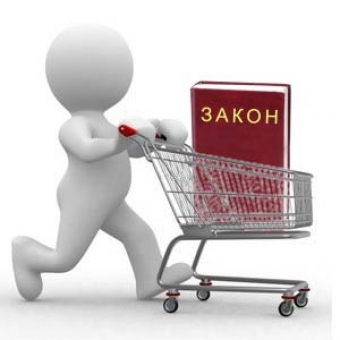 Земельный надзор (как делать нужно)
15
Правоустанавливающий документ на землепользование (свидетельство о праве собственности, договор аренды и т.п.)
Кадастровый паспорт земельного участка
Отчетность 2-ТП «рекультивация»
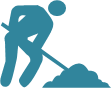 Проекты рекультивационных работ
Земельный надзор (ВО)
16
За 2020 год  вынесено 31 предостережение в области землепользования и профилактики правонарушений в этой сфере. Предостережения выданы таким организациям, как ООО "ЗЕМЛЯНИКА", СПК "Престиж", ОАО "ЧЕРВЛЕНОЕ", ЗАО "Птицефабрика "Волжская", ООО "Нива" и др. Исполнено 3 предостережения, остальные предостережения находится на контроле Управления.
типовые нарушения:
12 % - порча земель;
 22 % - невыполнение обязанностей по рекультивации земель.
В 2020 году рассчитано ущербов о возмещении вреда, причиненного почвам: 8 ущербов на сумму 382 207 500 руб. Взыскано:4 ед. полностью на сумму – 803 070 р. и по одному частично  на общую сумму – 40 000 р.
17
Административная ответственность
Частью 2 Статьи 8.6. Кодекса Российской Федерации об административных правонарушениях предусмотрена ответственность за уничтожение плодородного слоя почвы, а равно порча земель в результате нарушения правил обращения с пестицидами и агрохимикатами или иными опасными для здоровья людей и окружающей среды веществами и отходами производства и потребления:

– для должностных лиц – в размере от 10 до 30 тысяч рублей;
– для юридических лиц – в размере от 40 до 80 тысяч рублей или административное приостановление деятельности на срок до девяноста суток.
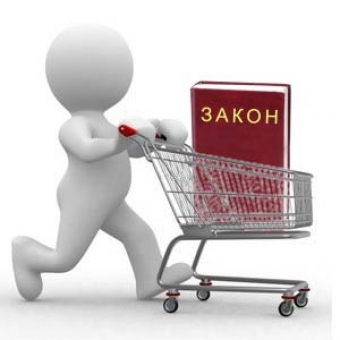 18
Надзор в области охраны атмосферного воздуха (как делать нужно)
Инвентаризация источников выбросов загрязняющих веществ в атмосферный воздух
Проект нормативов предельно допустимых выбросов загрязняющих веществ в атмосферный воздух
Разрешение на выбросы вредных (загрязняющих) веществ в атмосферный воздух
19
Надзор в области охраны атмосферного воздуха (ВО)
типовые нарушения:
 12 % - выброс вредных веществ в атмосферный воздух или вредное физическое воздействие на него без специального разрешения;
 24 % - нарушение условий специального разрешения на выброс вредных веществ в атмосферный воздух или вредное физическое воздействие на него;
16 % - отсутствие  программы  производственного экологического контроля;
 23 % - нарушение правил эксплуатации, неиспользование сооружений, оборудования или аппаратуры для очистки газов и контроля выбросов вредных веществ в атмосферный воздух;
 11 % - непредставление отчета по ПЭК.
20
Административная ответственность
Частью 1 Статьи 8.21 Кодекса Российской Федерации об административных правонарушениях предусмотрена ответственность за выброс вредных веществ в атмосферный воздух или вредное физическое воздействие на него без специального разрешения:
– для юридических лиц – в размере от 180 до 250 тысяч рублей;
– для должностных лиц – в размере от 40 до 50 тысяч рублей.

Частью 2 Статьи 8.21 Кодекса Российской Федерации об административных правонарушениях предусмотрена ответственность за нарушение условий специального разрешения на выброс вредных веществ в атмосферный воздух или вредное физическое воздействие на него:
– для юридических лиц – в размере от 80 до 100 тысяч рублей.
– для должностных лиц – в размере от 10  до 20 тысяч рублей.

Частью 3 Статьи 8.21 Кодекса Российской Федерации об административных правонарушениях предусмотрена ответственность за нарушение правил эксплуатации, неиспользование сооружений, оборудования или аппаратуры для очистки газов и контроля выбросов вредных веществ в атмосферный воздух, которые могут привести к его загрязнению, либо использование неисправных указанных сооружений, оборудования или аппаратуры:
– для юридических лиц – в размере от 10 до 20 тысяч рублей.
– для должностных лиц – в размере от 1  до 2 тысяч рублей.
Или административное приостановление деятельности на срок до девяноста суток.
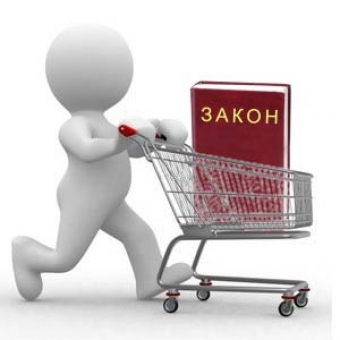 Надзор в области обращения с отходами и лицензионный контроль (как делать нужно)
21
Проект нормативов образования отходов и лимитов на их размещение
Паспорта на отходы I – IV классов опасности
Первичный учет в области обращения с отходами
Лицензия на осуществление деятельности по сбору, транспортированию, обработке, утилизации, обезвреживанию, размещению отходов I – IV классов опасности
Формирование отчетов – бесплатный программный продукт «Модуль природопользователя»,
«Личный кабинет природопользователя»
22
Перечень нормативно правовых актов
Федеральный закон от 24.06.1998 № 89-ФЗ «Об отходах производства и
потребления»;
Федеральный закон от 04.05.2011 № 99-ФЗ «О лицензировании отдельных видов деятельности»;
Федеральный закон от 10.01.2002 № 7-ФЗ «Об охране окружающей среды»;
Федеральный закон от 23.11.1995 № 174-ФЗ «Об экологической экспертизе»;
Федеральный закон от 26.12.2008 № 294-ФЗ «О защите прав юридических лиц и индивидуальных предпринимателей при осуществлении государственного контроля (надзора) и муниципального контроля»;
Постановление Правительства Российской Федерации от 03.10.2015 № 1062 «О лицензировании деятельности по сбору, транспортированию, обработке, утилизации, обезвреживанию, размещению отходов I - IV классов опасности»;
Налоговый кодекс Российской Федерации.
23
Надзор в области обращения с отходами (ВО)
В 2020 году вынесено 41 предостережение в области обращения с отходами и профилактики правонарушений в этой сфере. Предостережения выданы таким организациям, как ООО «Экосфера», ООО «Спецавтотранс», ООО «Спецпроект», ООО «Комус», ООО «Волга-Бизнес» и др. Исполнено 18 предостережений, по 1 - составлен протокол  по  ст.19.7 КоАП РФ,  сроки по исполнению остальных предостережений находится на контроле Управления.
типовые нарушения:
11 % - отсутствие документа об утверждении нормативов образования отходов и лимитов на их размещение;
32 % - несанкционированное размещение отходов;
24 % - отсутствие  программы  производственного экологического контроля;
 12 % - непредставление отчетности в установленные сроки.
«Горячие экологические точки» 
1. Шламонакопитель «Белое море» (Волгоград, Кировский район).
2. ООО «Осока-Лик» р.п. Светлый Я. Волгоградская область.
3.Полигон ТБО ООО «Комус» р.п. Светлый Яр, Волгоградская область.
24
Административная ответственность
25
Административная ответственность
Статьей 8.5. Кодекса Российской Федерации об административных правонарушениях предусмотрена ответственность за сокрытие или искажение экологической информации:

– для юридических лиц – в размере от 20 до 80 тысяч рублей;
– для должностных лиц – в размере от 3 до 6 тысяч рублей.
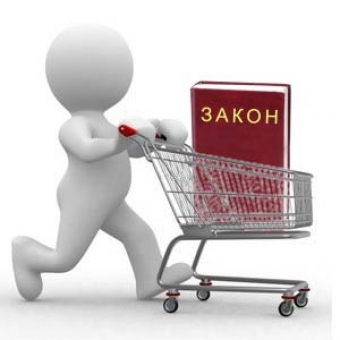 Статья 8.41. Кодекса Российской Федерации об административных правонарушениях предусмотрена ответственность за невнесение в установленные сроки платы за негативное воздействие на окружающую среду:

– для должностных лиц – в размере от 3  до 6 тысяч рублей;
– для юридических лиц – в размере от 50  до 100 тысяч рублей.
26
Сроки предоставления государственной услуги
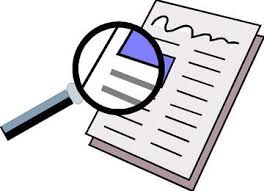 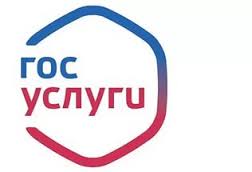 Предоставление лицензии – 45 рабочих дней

Переоформление лицензии – 30 рабочих дней

Аннулирование лицензии – 10 рабочих дней

Выдача дубликата лицензии – 3 рабочих дня

Предоставления сведений о лицензии - 5 рабочих дней
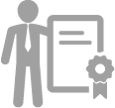 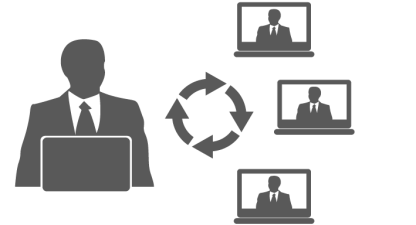 27
Административная ответственность
Частью 2 Статьи 14.1 Кодекса Российской Федерации об административных правонарушениях предусмотрена ответственность за осуществление предпринимательской деятельности без специального разрешения (лицензии)
– для должностных лиц – в размере от 4 до 5 тысяч рублей;
– для юридических лиц – в размере от 40 до 50 тысяч рублей.

Частью 1 Статьи 19.20 Кодекса Российской Федерации об административных правонарушениях предусмотрена ответственность за осуществление деятельности, не связанной с извлечением прибыли, без специального разрешения (лицензии):
– для должностных лиц – в размере от 30 до 50 тысяч рублей;
или дисквалификация на срок от 1 до 3 лет.
– для юридических лиц – в размере от 170 до 250 тысяч рублей.
или приостановление деятельности на срок до девяносто суток.

Статья 171 Уголовного кодекса Российской Федерации
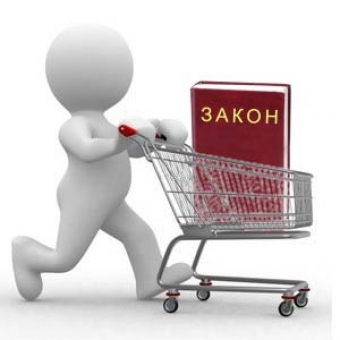 28
Экологическая проблематика региона (Волгоградская область)
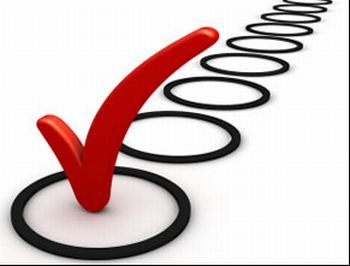 Организация работ регионального оператора по обращению с отходами. 
Состояние атмосферного воздуха на территории промышленных узлов (Волгоград, Волжский). 
Отсутствие сооружений очистки ливневых сточных вод на территории Волгограда, Волжского, Камышина.
Организация работ по ликвидации объектов накопленного экологического вреда (ликвидация многочисленных свалок на территориях городских и сельских поселений региона). 
Сброс неочищенных канализационных стоков рабочего поселка Светлый Яр на почву ООО «Осока-Лик».
29
Цели и задачи на 2021 год (ВО)
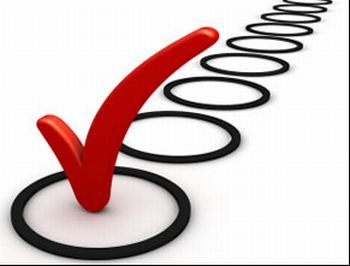 выявление и пресечение фактов нарушений природоохранного законодательства, принятие мер по выявленным нарушениям, контроль исполнения выданных предписаний (особенно на территориях особо контроля Управления в Светлоярском и Городищенском районах, АО ВМК «Красный Октябрь», реки Волга);
достижение плановых значений показателей оценки деятельности на 2021 г.;
переход к предупредительным мерам надзорного реагирования;
при выявлении фактов причинения вреда окружающей среде обеспечивается обязанность возместить его в полном объеме в соответствии с законодательством;
работа по выявлению и ликвидации несанкционированных свалок отходов, в том числе принятие мер к понуждению возмещения вреда;
осуществление надзора в режиме «онлайн»
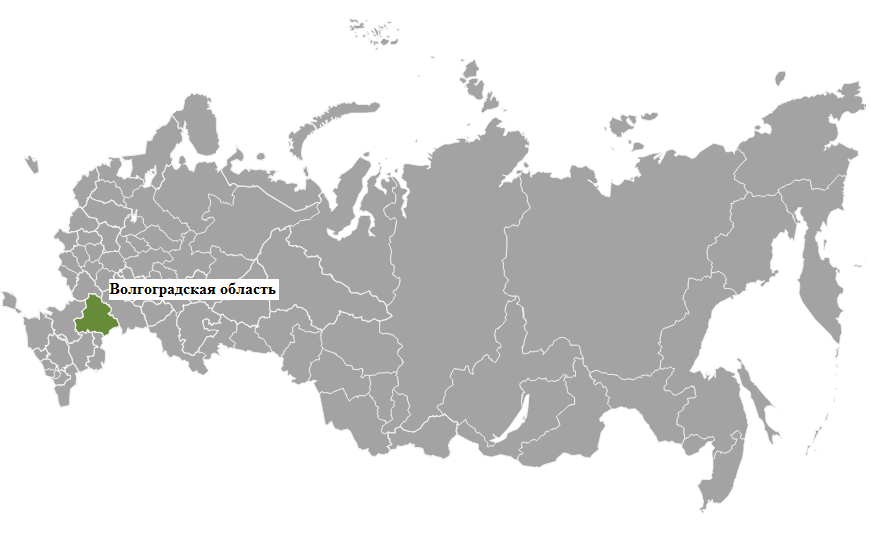 РОСПРИРОДНАДЗОР
Федеральная служба по надзору 
в сфере природопользования
БЛАГОДАРЮ ЗА ВНИМАНИЕ
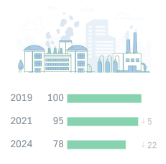 Заместитель руководителя Межрегионального Управления Росприроднадзора 
по Астраханской и Волгоградской областям
Галушкин Александр Александрович
МЫ  ОТВЕТСТВЕННЫ 
ПО  СВОЕЙ  ПРИРОДЕ